Урок математики по теме:«Сложение и вычитание дробей с разными знаменателями»5 класс
Учитель математики: Рыбинок Екатерина Валерьевна
КГУ «Алчановская основная средняя школа отдела образования Денисовского района» УОАКО
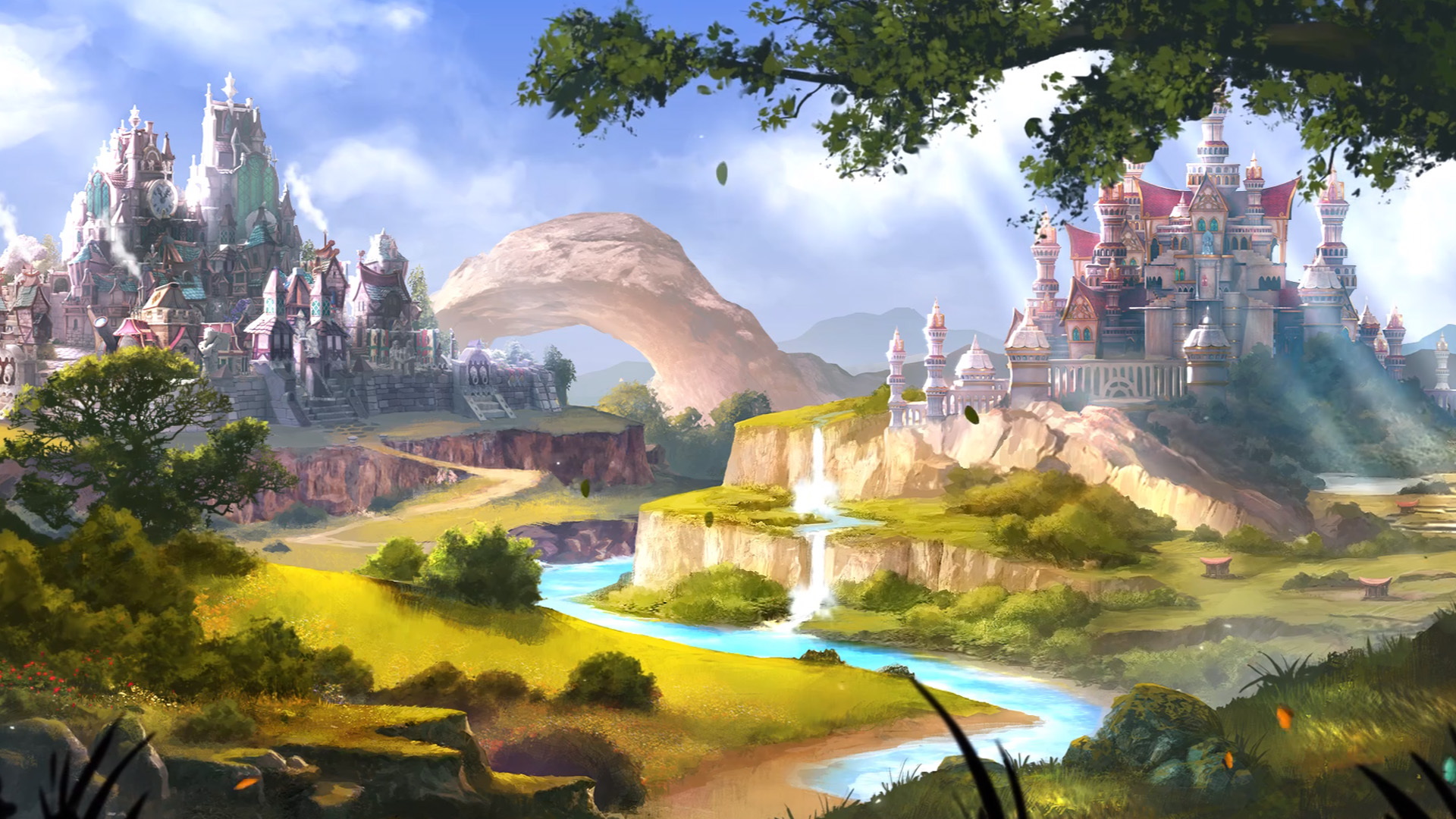 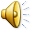 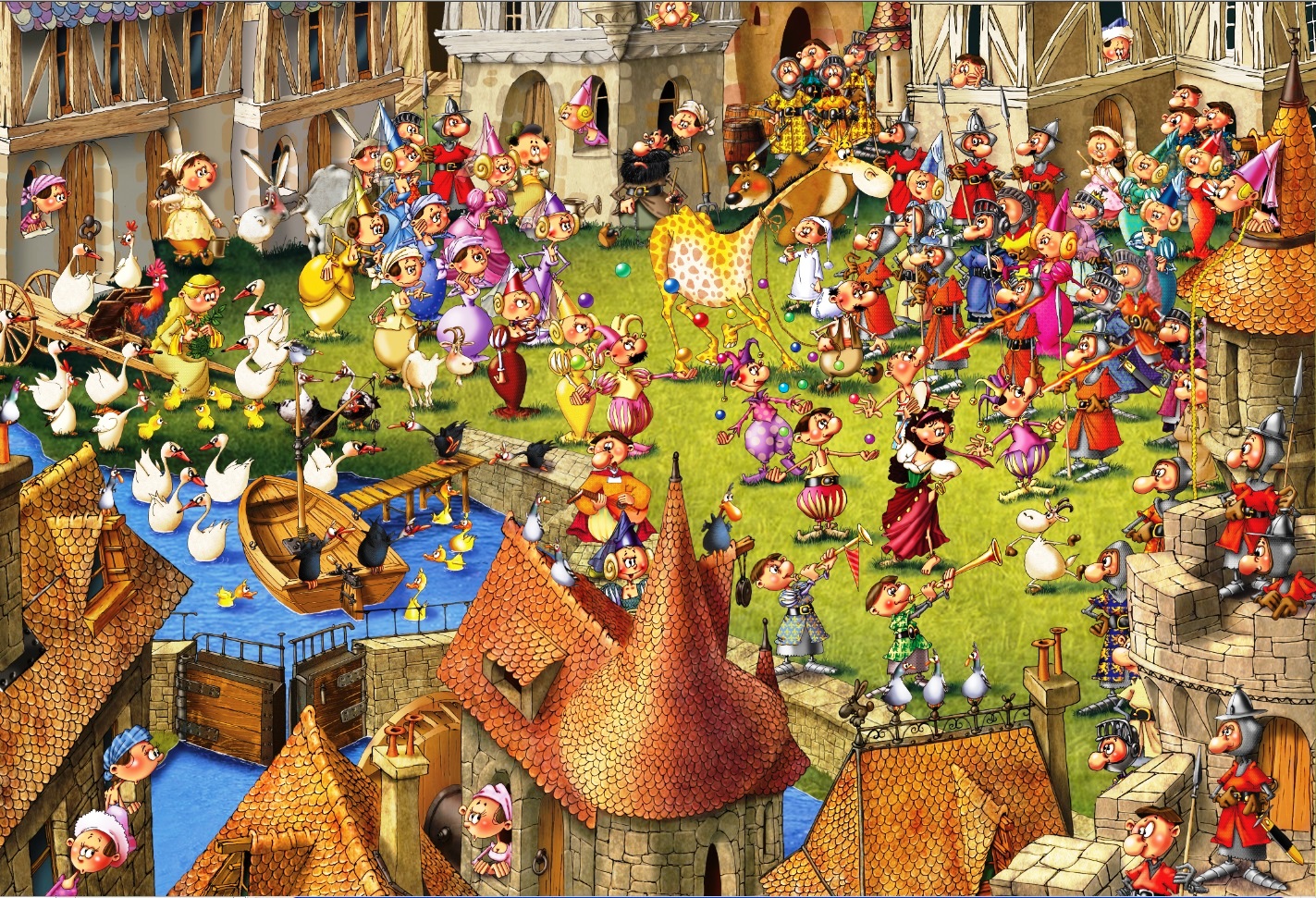 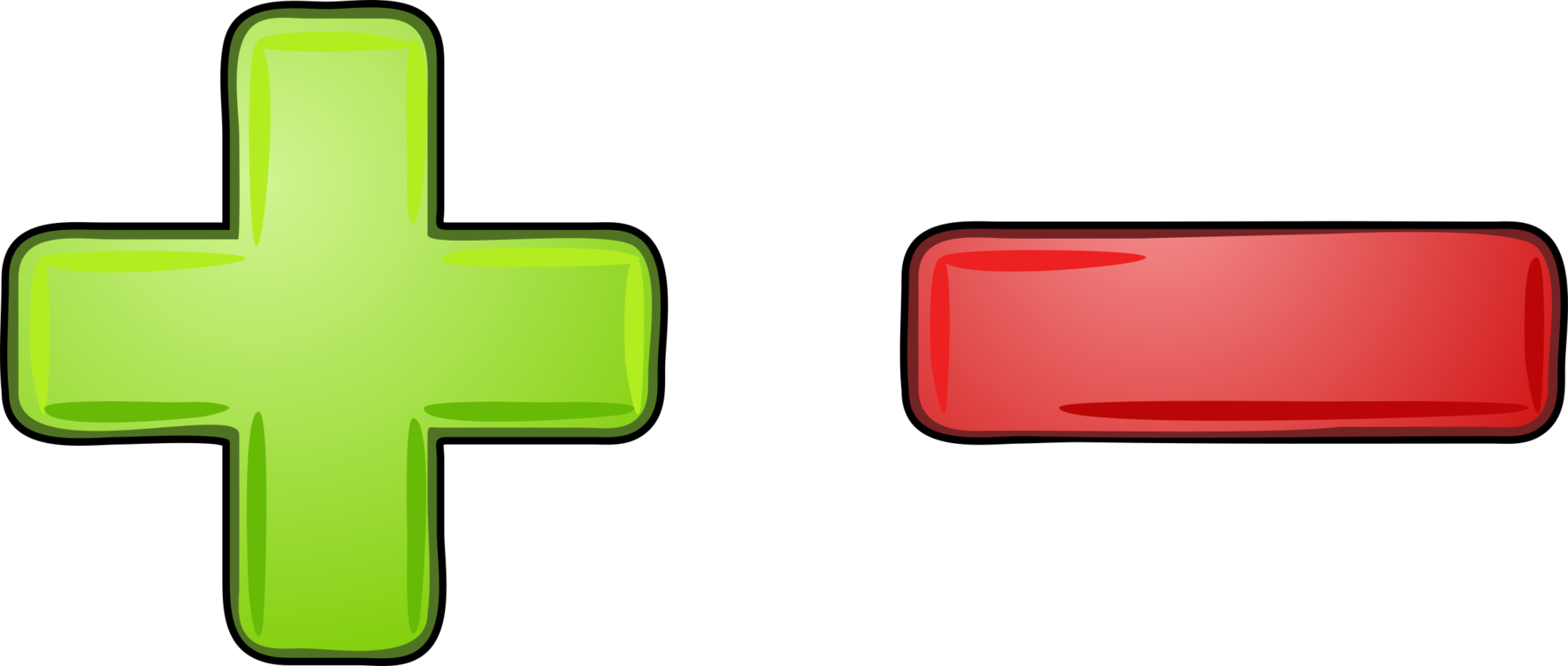 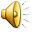 Сложите пазл
https://learningapps.org/32503918
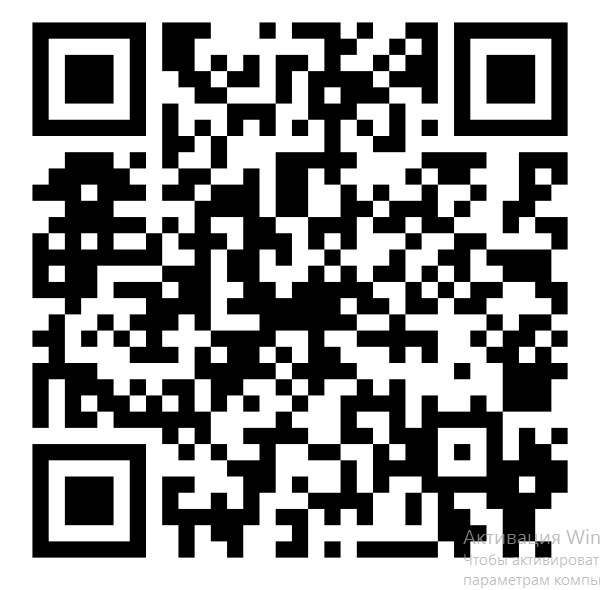 Групповая работа
Игра «верю – не верю»
Число, записанное под чертой дроби, называется числитель.
Из двух дробей с одинаковыми знаменателями больше та, числитель которой больше.
Чтобы найти разность дробей с одинаковыми знаменателями надо из числителя уменьшаемого вычесть числитель вычитаемого, а знаменатель оставить  прежним
Если числитель равен знаменателю, то дробь равна единице 
Чтобы найти сумму дробей с одинаковыми знаменателями надо отдельно сложить числители и знаменатели
Из двух дробей с одинаковыми числителями больше та, знаменатель которой больше.
Для нахождения наименьшего общего знаменателя надо найти НОК.
Игра «Верю – не верю"
-
+
+
+
-
-
+
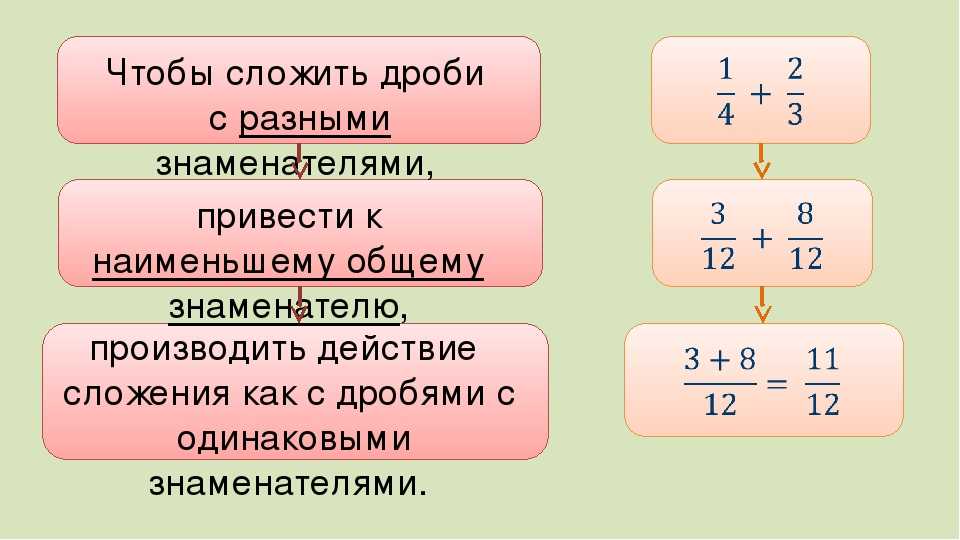 Работа по карточкам
Парная работа
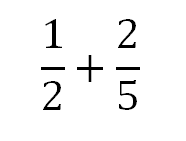 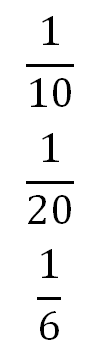 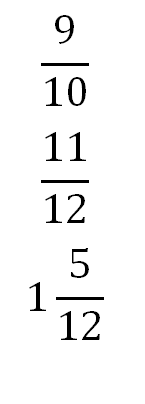 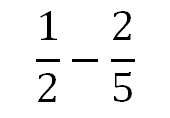 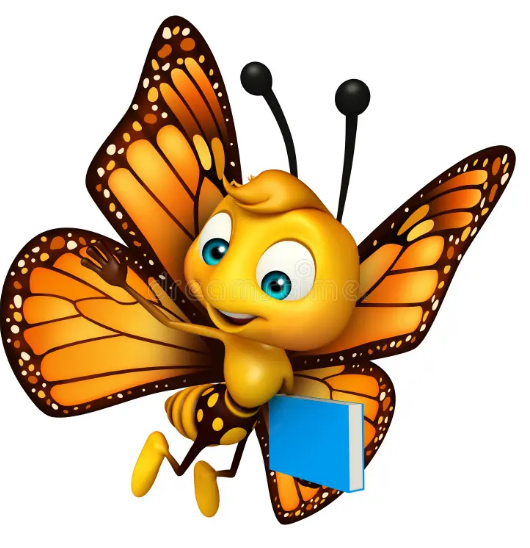 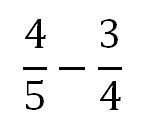 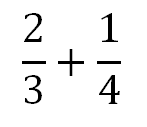 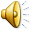 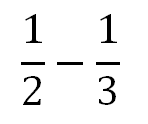 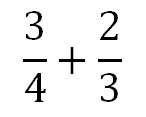 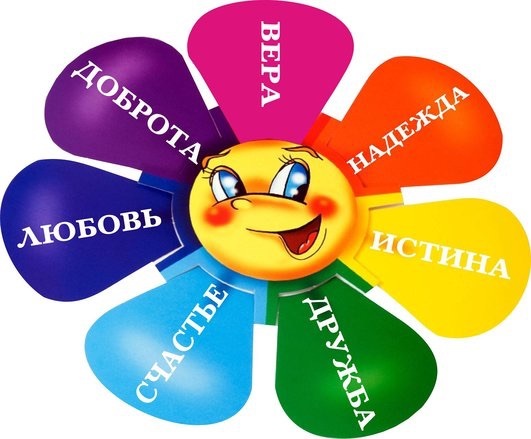 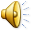 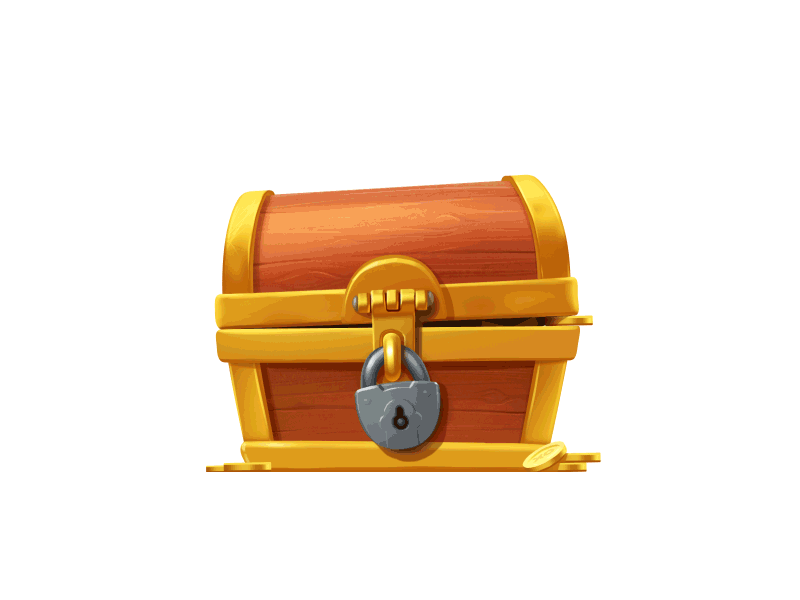 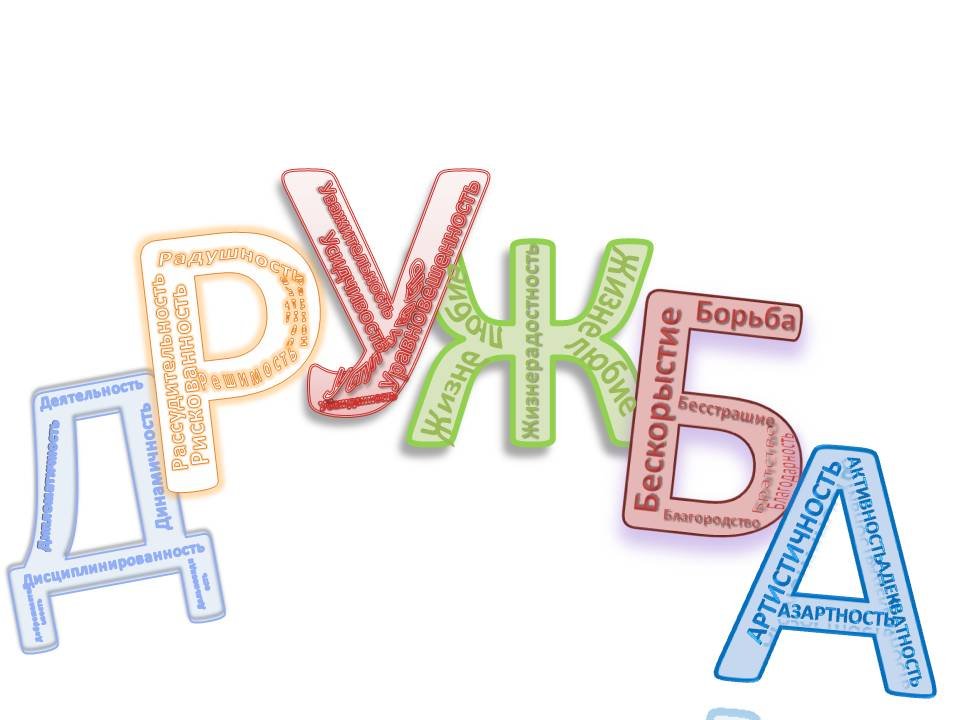 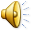 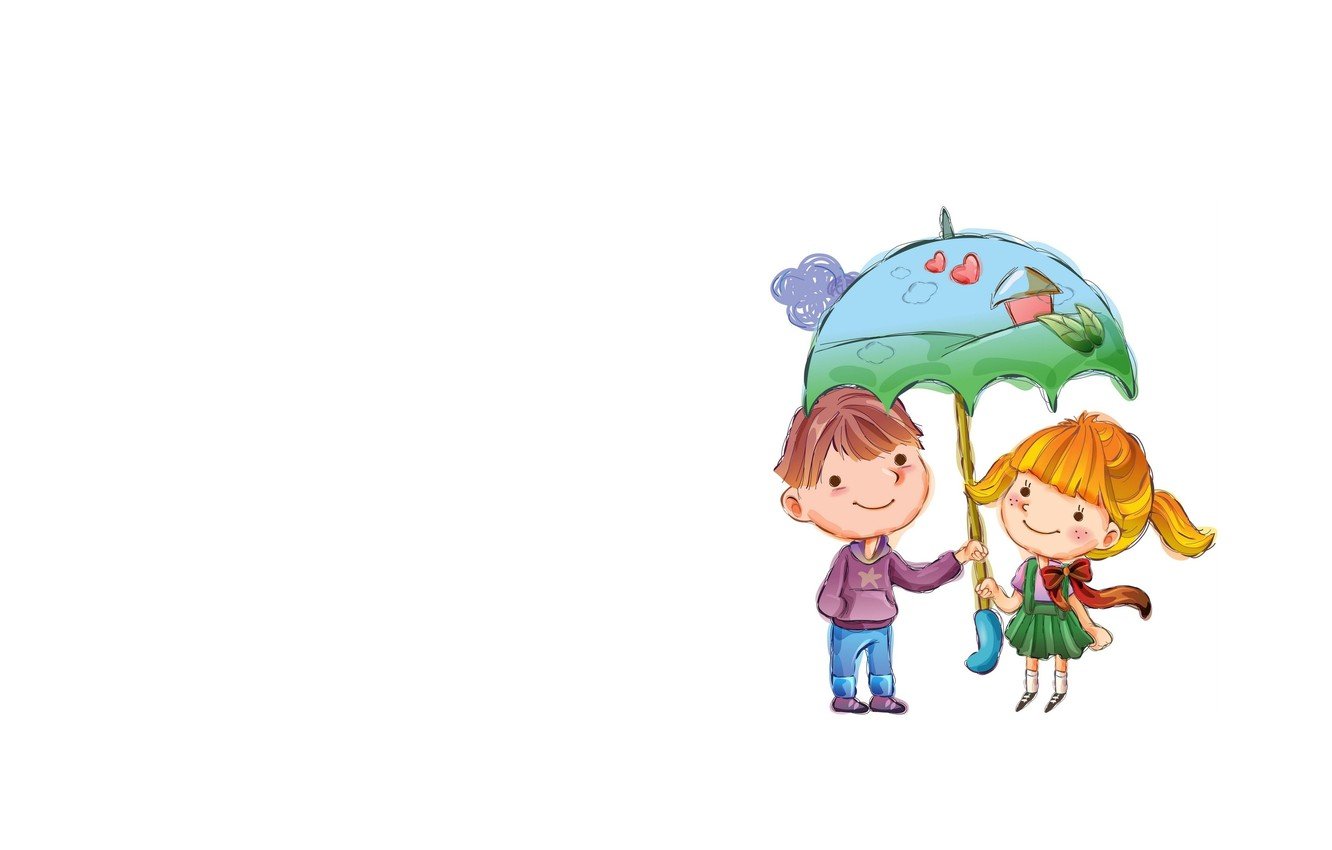 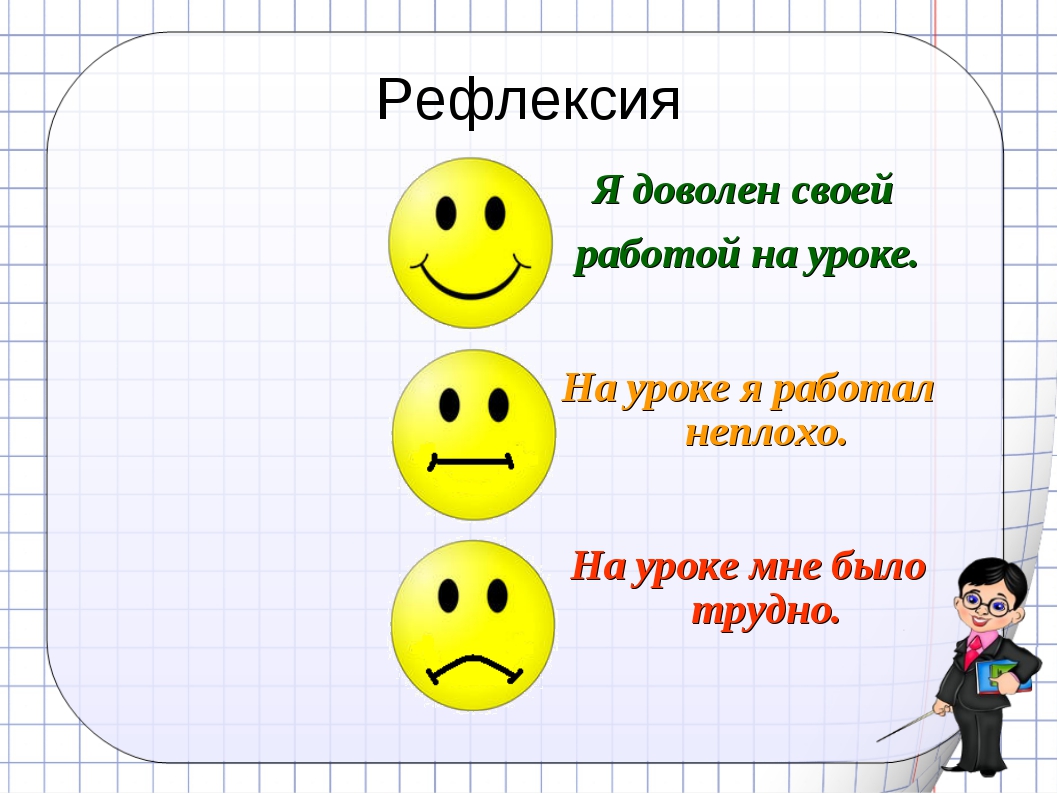 Домашнее задание:
Стр 110-111 повторить правила
№ 511 стр 174
Учебник Абылкасымова А.Е. 2017 г
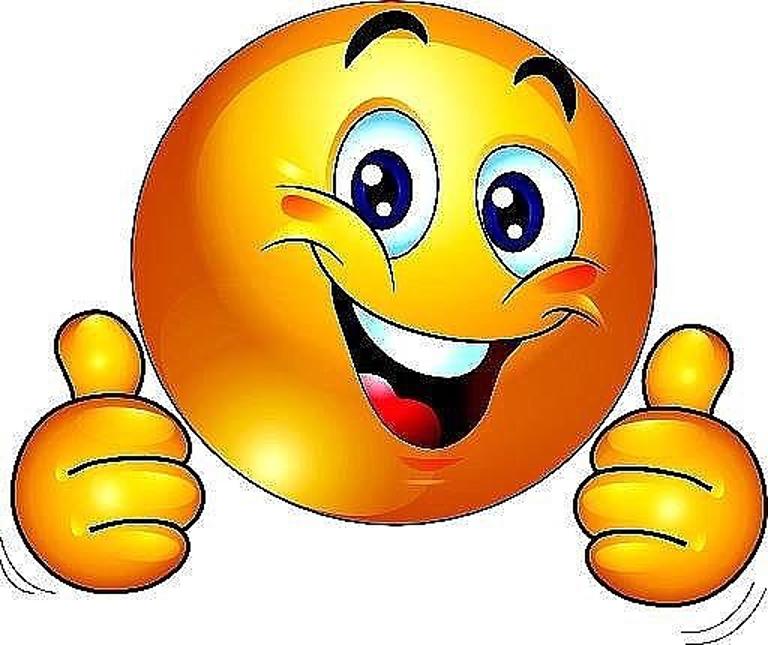